Астрономия
дата 08.04.2020г.  Профессия 35.01.13 ТРАКТОРИСТ-МАШИНИСТ СЕЛЬСКОХОЗЯЙСТВЕННОГО ПРОИЗВОДСТВА ГРУППА № 1-2 БФ     ТЕМА
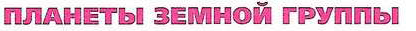 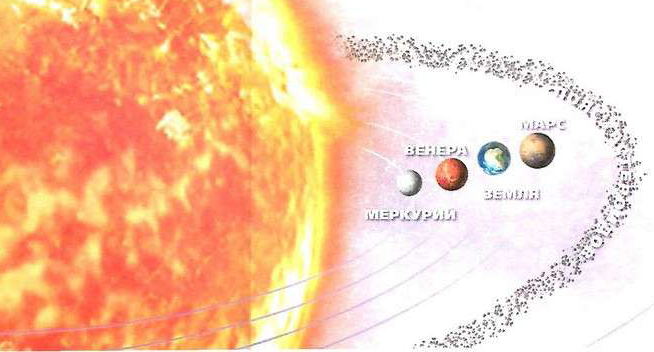 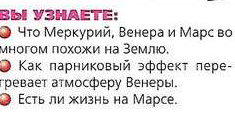 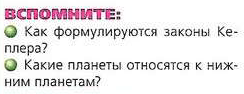 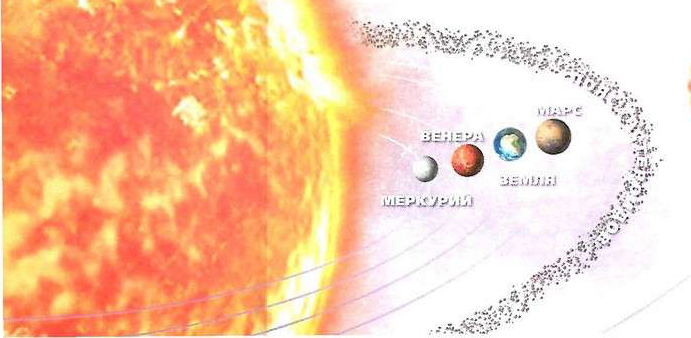 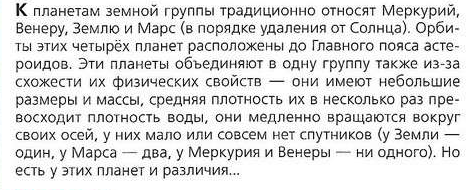 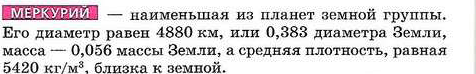 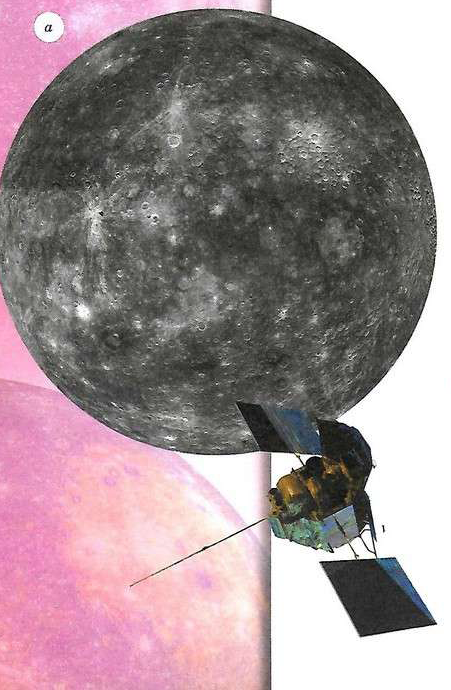 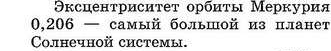 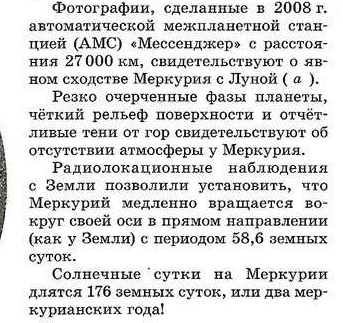 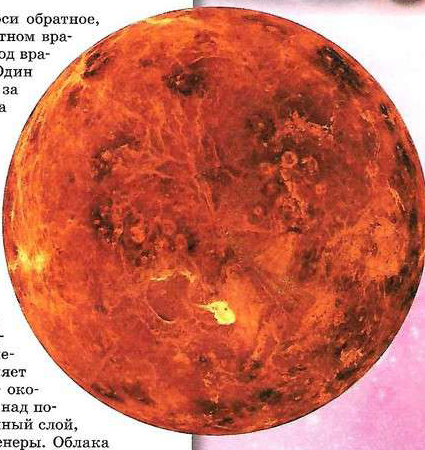 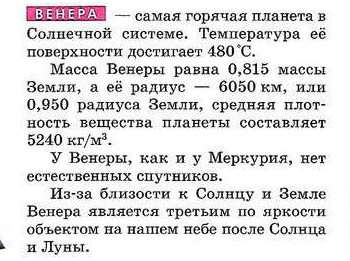 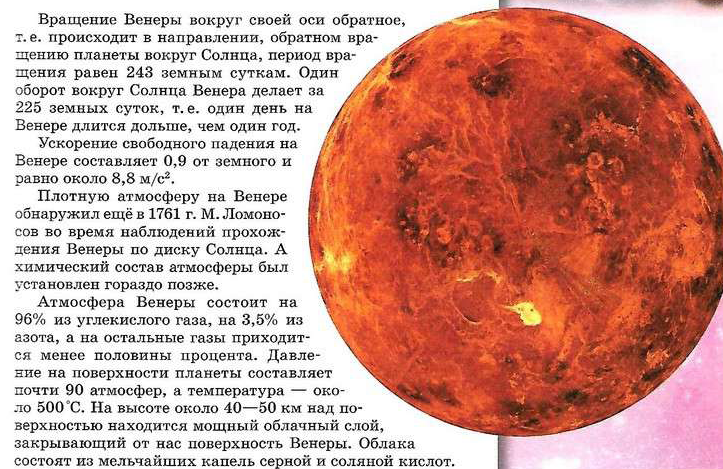 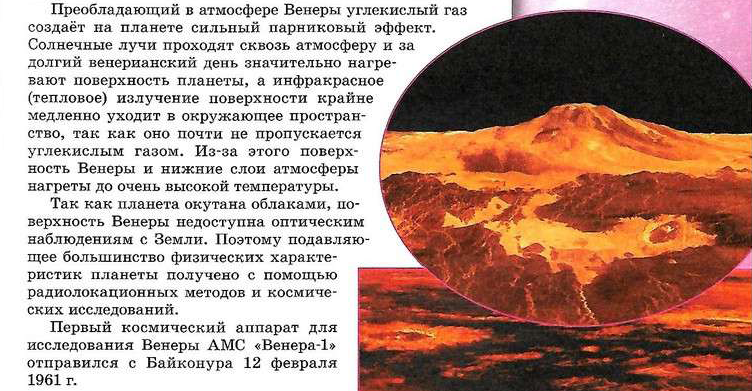 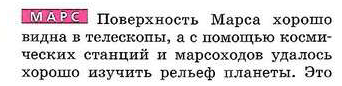 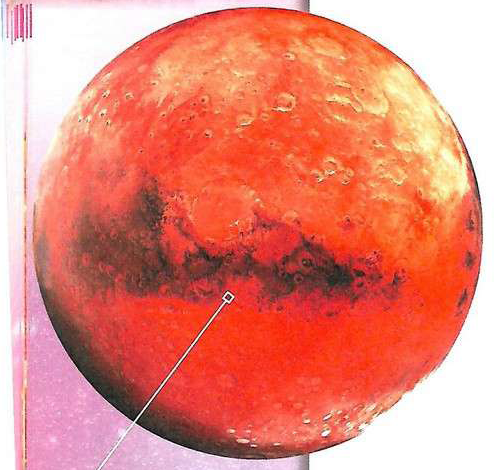 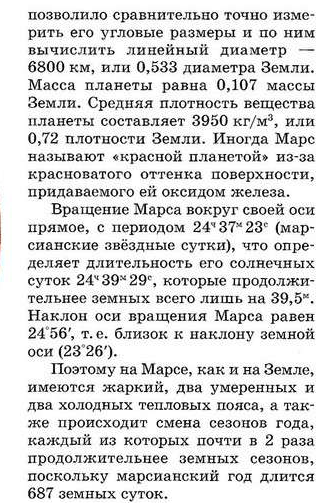 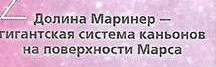 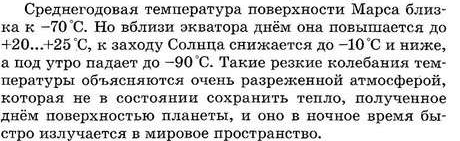 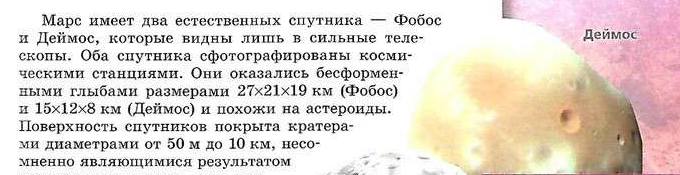 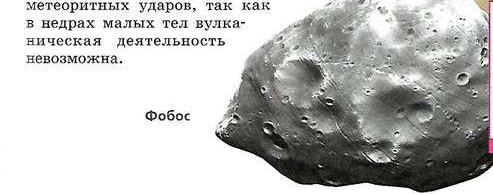 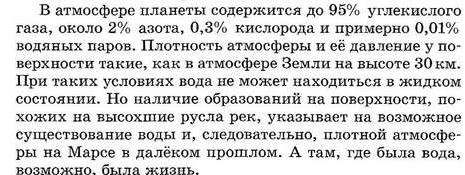 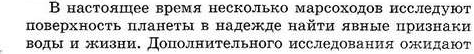 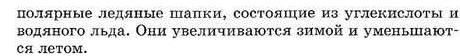 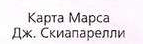 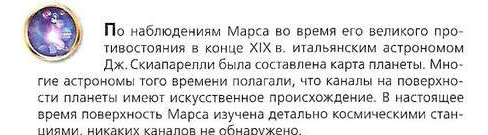 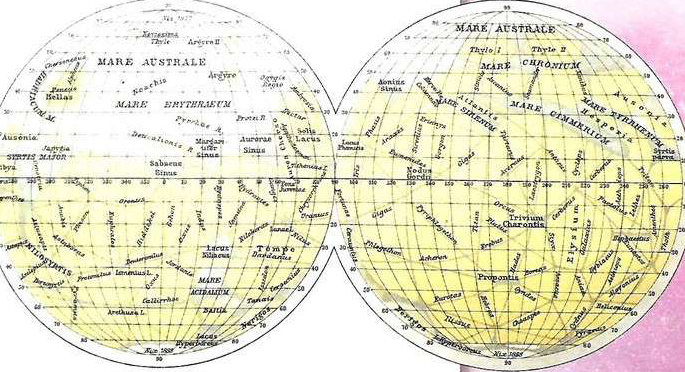 Домашнее задание   Учебник Т.С.Фещенко Астрономия  стр 108-115
Ответы прислать по  Viber: 89029520758
Составить таблицу Основные сведения  о планетах Земной группы